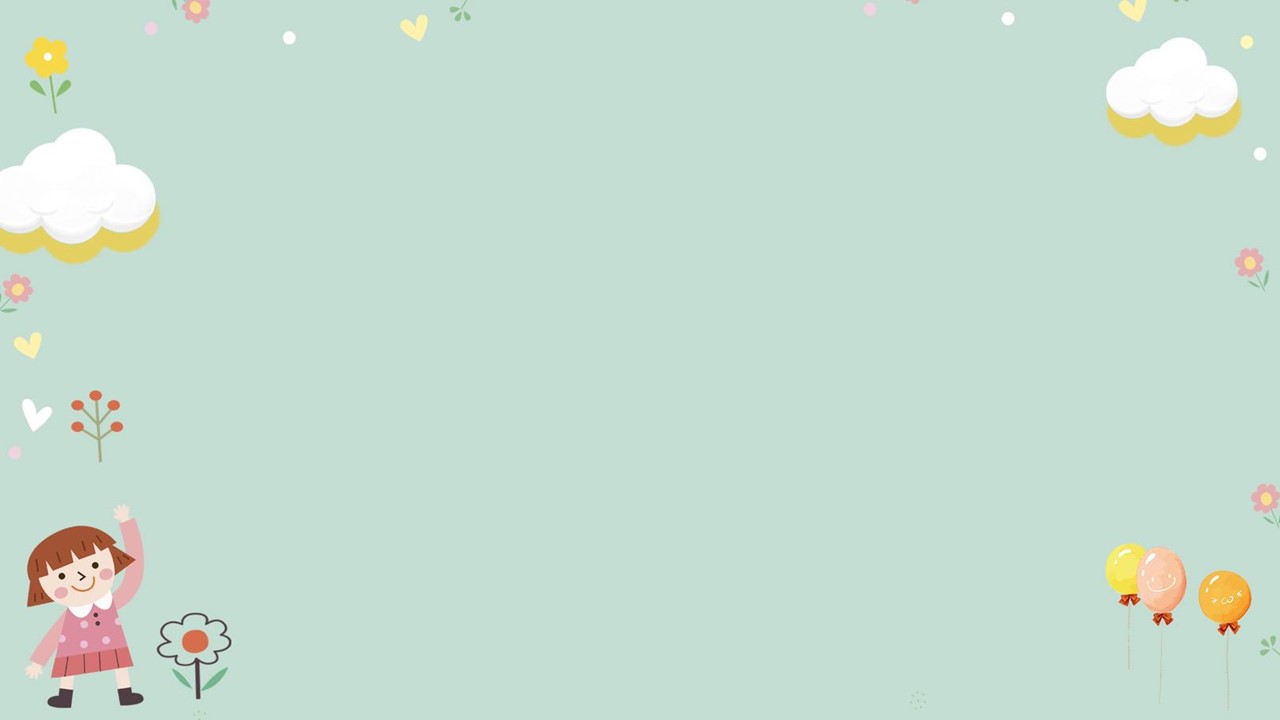 CHÀO MỪNG CÁC CÔ ĐẾN DỰ GIỜ 
TIẾT TOÁN 1
BÀI 15: VỊ TRÍ, ĐỊNH HƯỚNG 
TRONG KHÔNG GIAN (Tiết 3)
Giáo viên: Nguyễn Thị Kim Huế-Lớp1D
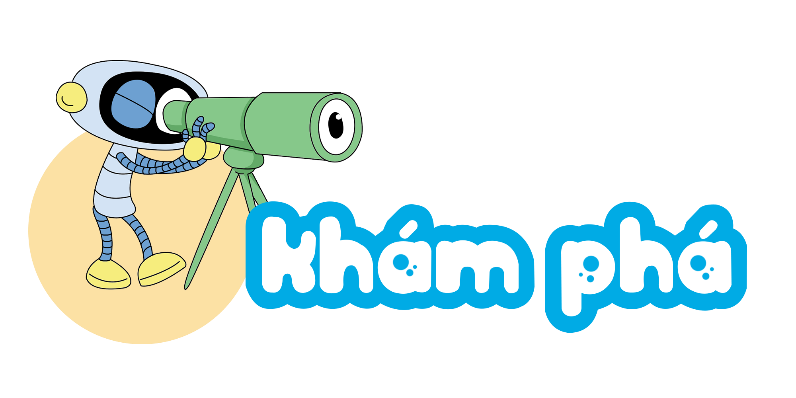 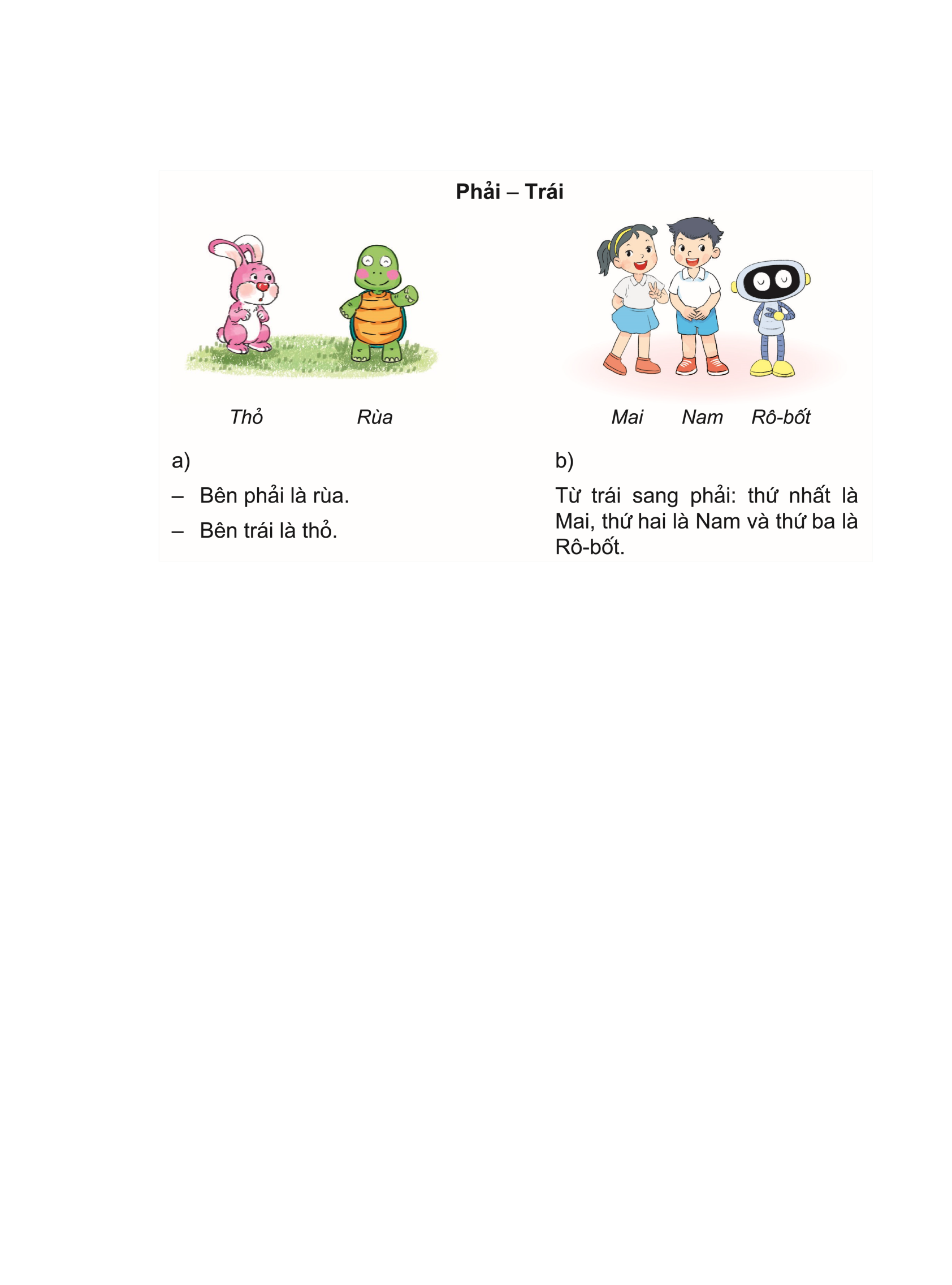 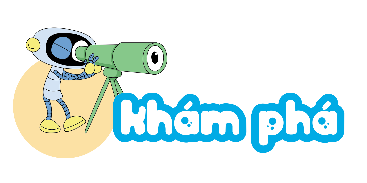 Phải - Trái
- Bên phải là bạn Rùa.
- Bên trái là bạn Thỏ.
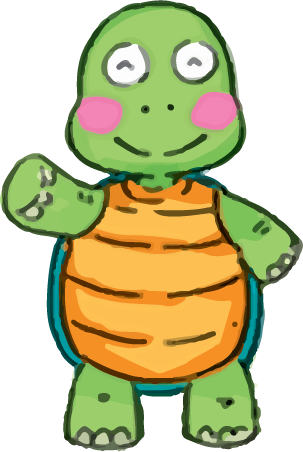 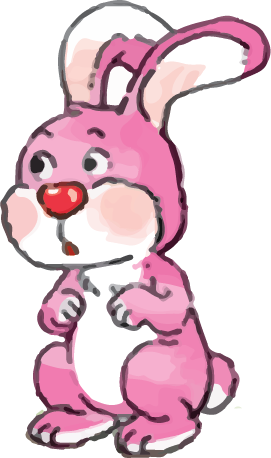 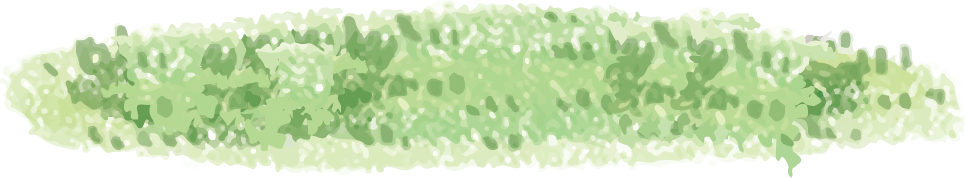 Trái
Phải
[Speaker Notes: Bấm và hình rùa và thỏ]
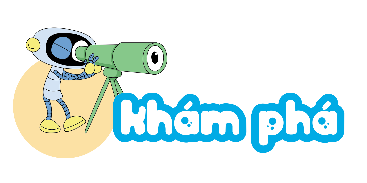 Phải - Trái
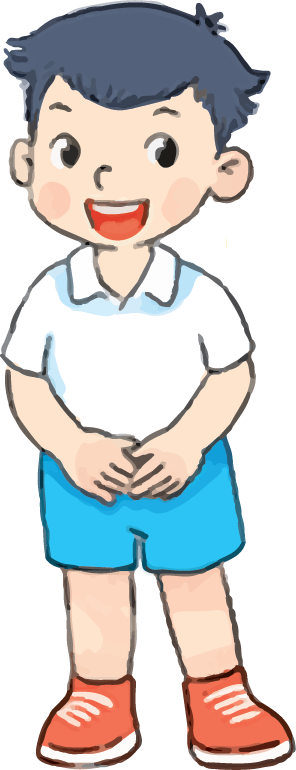 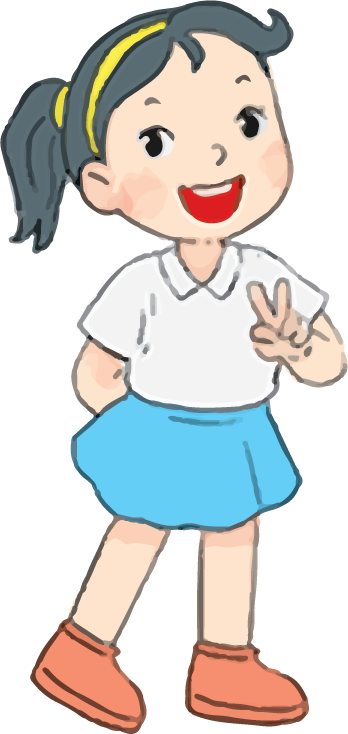 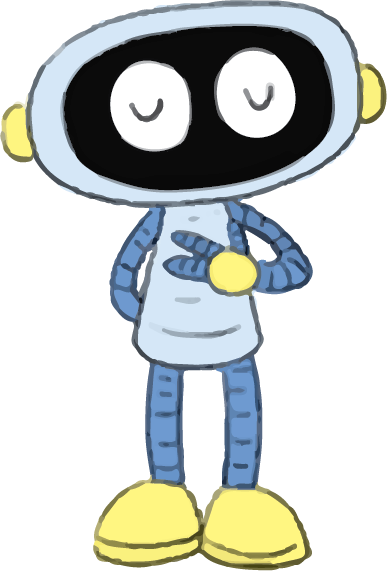 1
2
3
Mai
Nam
Rô-bốt
[Speaker Notes: Bấm vào các nhân vật]
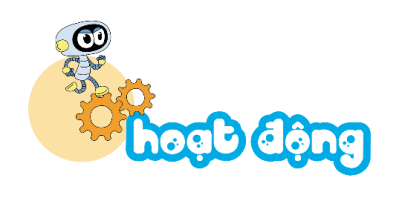 2. Trả lời câu hỏi
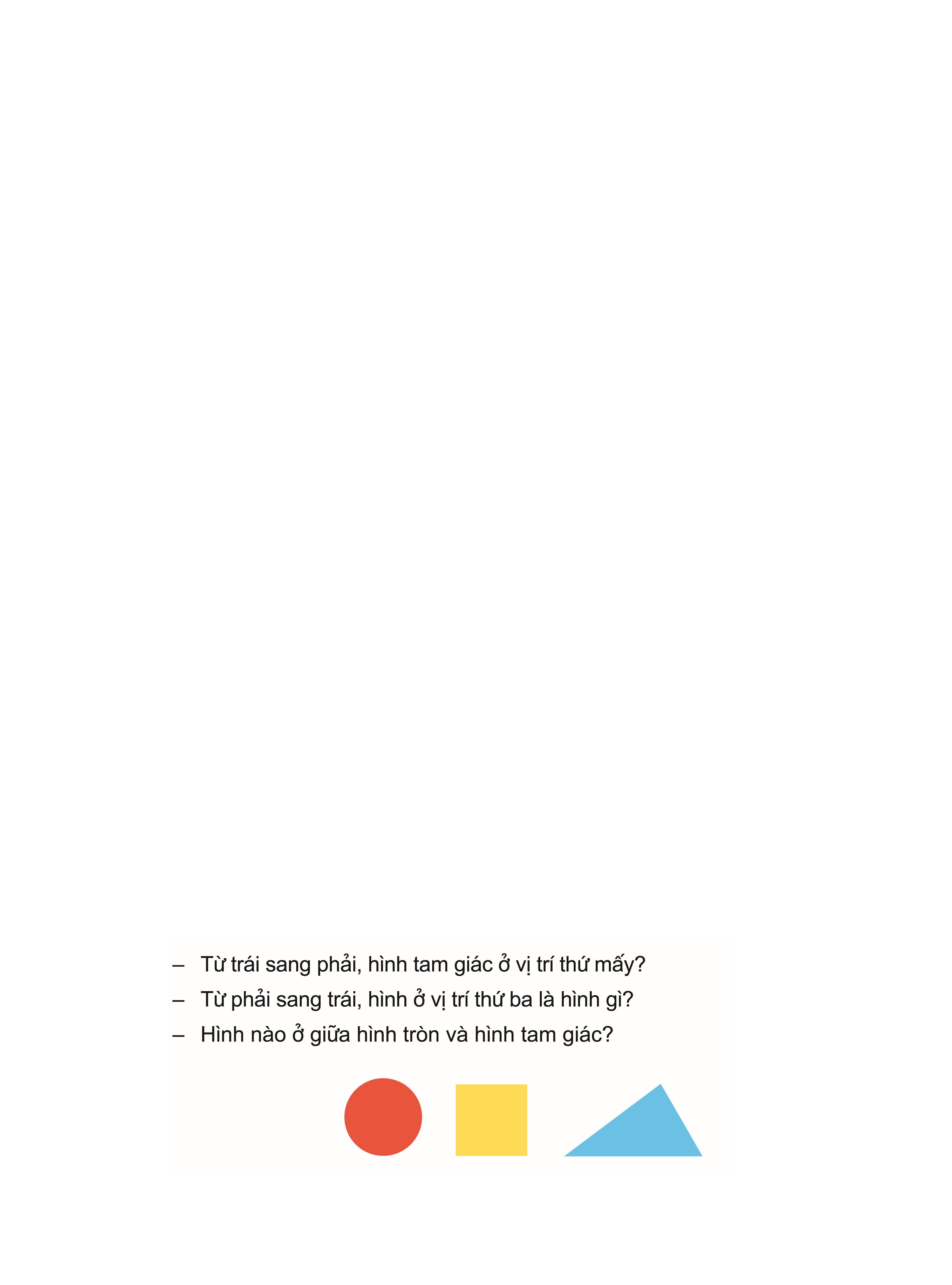 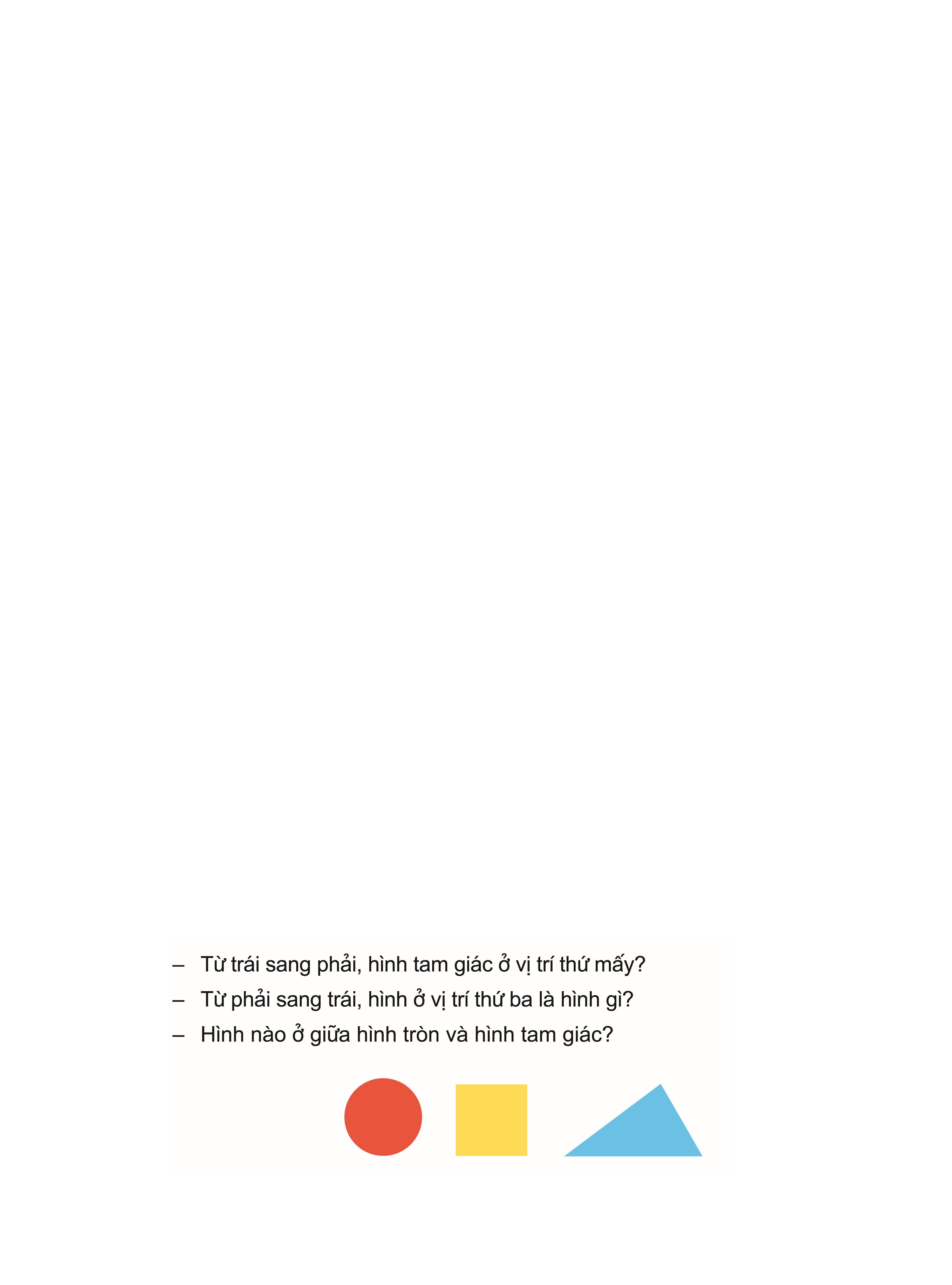 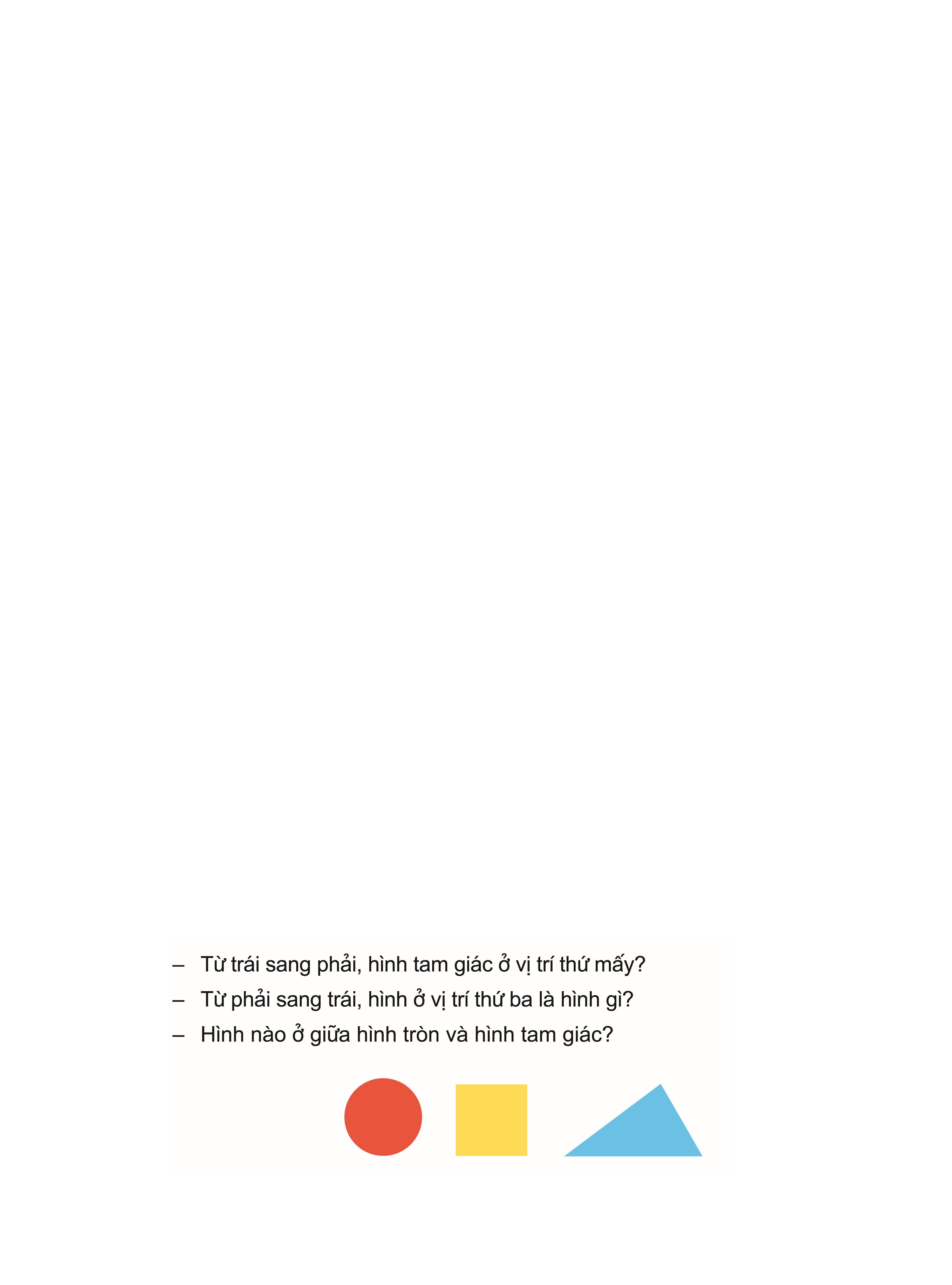 ?
3
?
?
Hình tròn
Hình vuông
- Từ trái sang phải, hình tam giác ở vị trí thứ mấy
- Từ phải sang trái, hình ở vị trí thứ ba là hình gì
- Hình nào ở giữa hình tròn và hình tam giác
[Speaker Notes: Bấm vào các dấu hỏi để ra đáp án]